«ЗЕРДЕ» Интеллектуалды сайыс
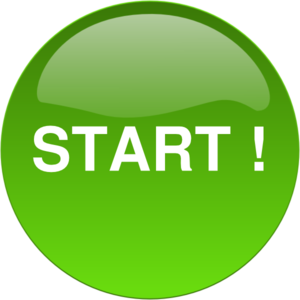 ҚАЗАҚ ТІЛІ АПТАЛЫҒЫ
Ана тілін білмеген-
Ақылы жоқ желікбас.
Ана тілін сүймеген-
Халқын сүйіп жарытпас
1 ТУР
Бірінші тур
Таныстыру
2 ТУР
Екінші тур
Алты ұяшық
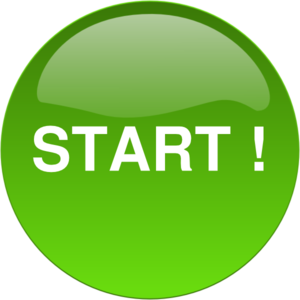 3Турға өту
Қазақстанның 
елбасы кім?
ЖАУАП
Президент
Кері қайту
Қазақстанның астанасы қай қала?
ЖАУАП
Астана қаласы
Кері қайту
Неше дауыссыз дыбыс бар?  Түрлерін ата.
ЖАУАП
Қазақ тілінде 26 дауыссыз дыбыс бар. 
Дауыссыз дыбыстар 3 бөлінеді:
Қатаң
Ұяң
үнді
Кері қайту
Неше дауысты дыбыс бар? Түрлерін ата
ЖАУАП
Қазақ тілінде 12  дауысты дыбыстар бар. Олар
1) жуан: а, о, ы, ұ, у
2) жіңішке: ә, ө, і, ү, е, э, и, у
Жақтың қатысына қарай:
1) ашық: а, ә ,о, ө, е, э
2) қысаң: ы, і, и, у, ұ, ү
Ерін мен езудің қатысына қарай:
1) еріндік: о, ө, ұ, ү, у
2) езулік: ә, е, і, а, и, э, ы
Кері қайту
Қазақ тілінде неше септік бар? Түрлерін  ата
ЖАУАП
Атау
Ілік
Барыс
Табыс
Жатыс
Шығыс 
Көмектес
Кері қайту
Жалғаулардың түрлерін ата.
ЖАУАП
Септік
Көптік
Тәуелдiк
Жіктік
Кері қайту
Үшінші тур
«Суретшілер»
ЖАУАП
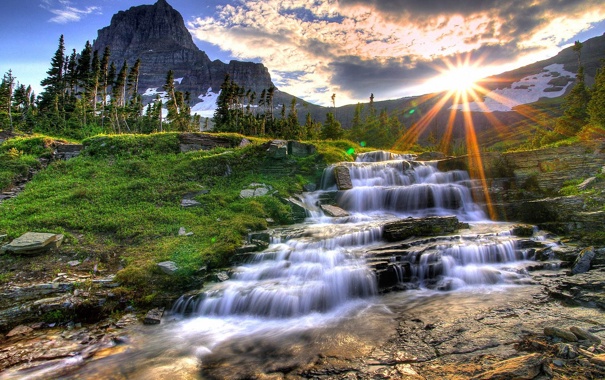 Ары қарай
Алтын сандық
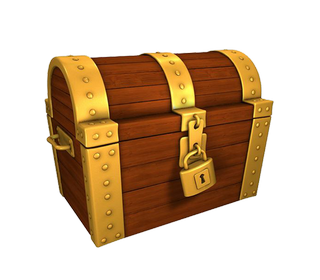 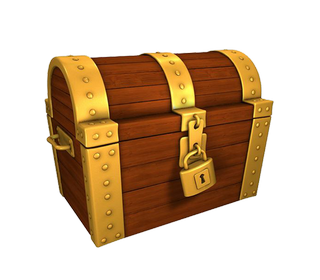 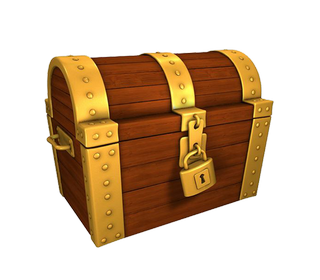 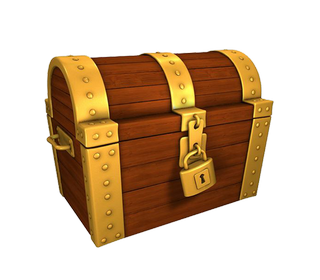 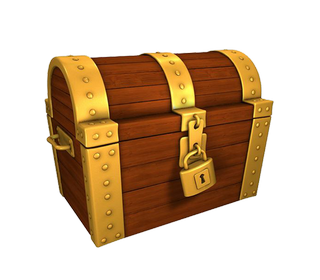 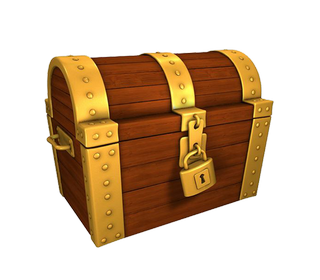 5 ТУРҒА ӨТУ
«Кітап» сөзін жекеше түрде тәуелде
ЖАУАП
Менің КІТАБЫМ
Сеннің КІТАБЫҢ
Сіздің КІТАБЫҢЫЗ
Оның КІТАБЫ
Кері қайту
«Ән» сөзіне фонетикалық талдау жаса
ЖАУАП
Ән– 1 буын, 2 әріп, 2 дыбыс
Ә –дауысты, жіңішке, ашық, езулік;
Н –дауыссыз, үнді
Кері қайту
Сын есімге және сан есімге  5 мысалдан келтір
Кері қайту
«Қалам, оқулық, ғарышкер»  сөздеріне көптік жалғау жалға
ЖАУАП
Қаламдар
Оқулықтар
Ғарышкерлер
Кері қайту
«Оқушылар тіл апталығына қуана қатысты» .
Сөйлемнен бастауыш пен баяндауышты тап
ЖАУАП
Бастауыш – ОҚУШЫЛАР
Баяндауыш – ҚУАНА ҚАТЫСТЫ
Кері қайту
«Балалар спорттық жарыстан бірінші орын алды». 
Сұраулы сөйлем жаса
ЖАУАП
Балалар спорттық жарыстан НЕШІНШІ орын алды?
Кері қайту
Бесінші тур
Кім жылдам?
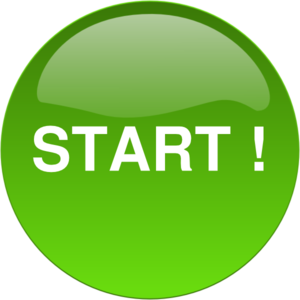 КЕЛЕСІ
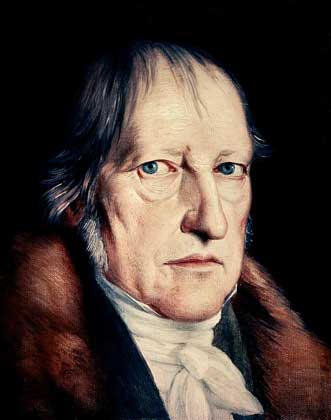 «Білімділіктің ең басты факторы туған тілінде сөйлеу мен оны сыйлаудан басталады» Г.Гегель.
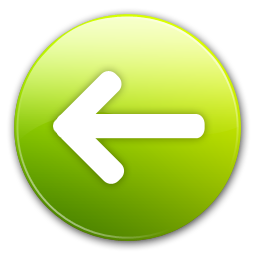